KING SAUD UNIVERSITY
COLLEGE OF APPLIED STUDIES AND COMMUNITY SERVICE
CT 1402
Lab sheet #7
1st  semester 1440-2018
PSK Modulator
BY: T. Elham Sunbu
OUTLINE:
PSK model
PSK Modulator
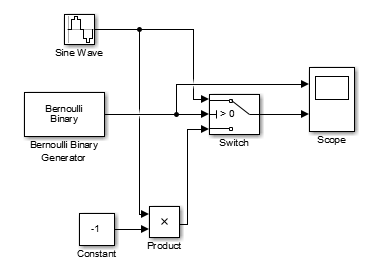 Implement a BPSK modulation that use the following carriers:
1-  f = 7  Hz    
2-  f = 4  Hz    
3-  f = 5 Hz
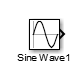 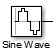 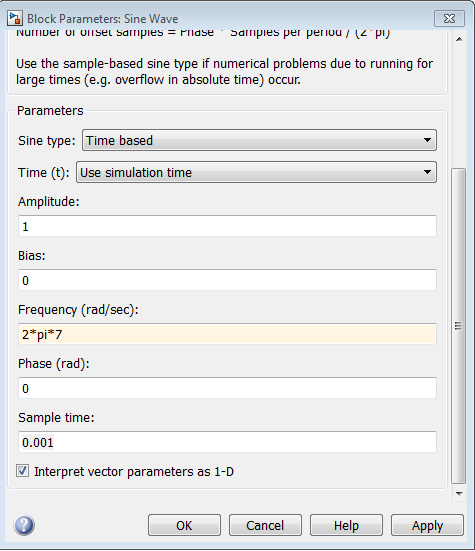 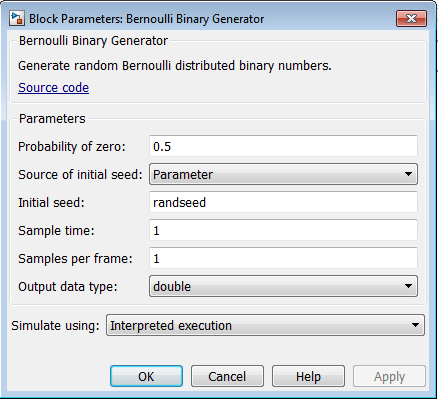 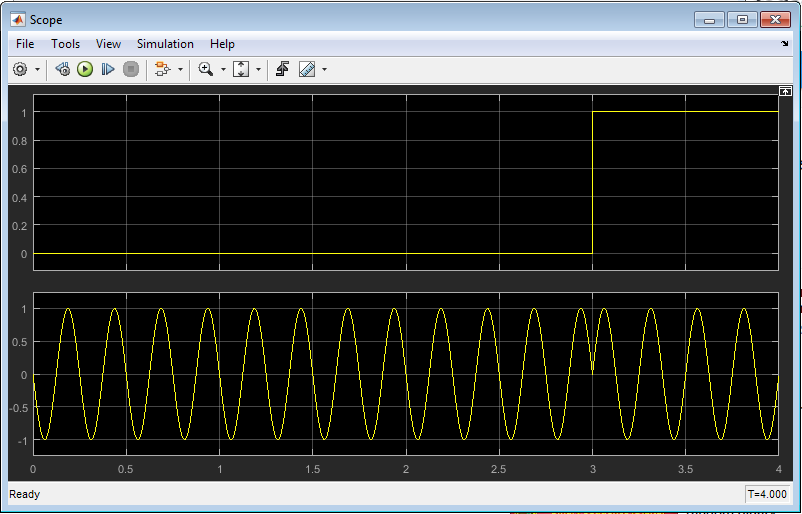 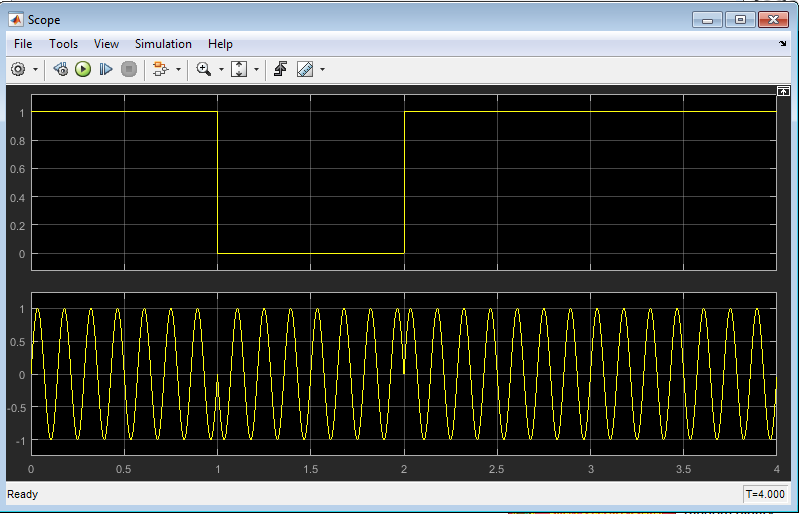 Any Question?